Beques i Ajuts a l’Estudiant
Beques adreçades a estudiants de primer curs de grau i màster oficial de la Universitat de Barcelona
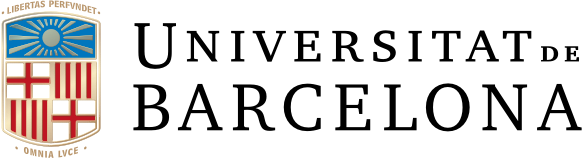 L’acreditació de caràcter econòmic (procediment MATRC) i Beca Equitat.
Beca General del Ministeri.
Beques de Col·laboració amb la UB.
Programa d’Ajuts Propis bkUB.
Altres Ajuts: 
Connecta UB
Beques Santander “Progreso” 
Beques de Col·laboració en Departaments
Quines beques puc DEMANAR?
En què CONSISTEIXEN les beques?
En què CONSISTEIXEN les beques?
Quins REQUISITS  haig de complir?
Quins REQUISITS  haig de complir?
COM i QUAN puc SOL.LICITAR les beques?
COM i QUAN puc SOL.LICITAR les beques?
I si em vull MATRICULAR SENSE PAGAR MATRÍCULA, quina BECA haig de SOL.LICITAR PRIMER?
*SEGONS EL RESULTAT:
-POSITIU (MATRÍCULA CONDICIONAL)
-NEGATIU (MATRÍCULA ORDINÀRIA)
Com funciona l’ACREDITACIÓ ECONÒMICA POSITIVA
ACREDITACIÓ ECONÒMICA NEGATIVA
ON puc consultar el RESULTAT de les beques?
ON puc consultar el RESULTAT de les beques?
Quines OBLIGACIONS tinc com a beneficiari?
Quines OBLIGACIONS tinc com a beneficiari?
Puc TREBALLAR si sóc beneficiari/a d’una d’aquestes beques?
Puc TREBALLAR si sóc beneficiari/a d’una d’aquestes beques?
Si necessito AJUDA, com puc contactar amb vosaltres?